Farm Management Consulting
MNP Canadian Agriculture Industry Outlook Fall 2020
John Loeppky P.Ag
October 2020
Ag Industry Outlook – Table of Contents
Canadian Agricultural Industry Outlook 2020
Market Fundamentals
US Dollar – US Trade
Poultry
Dairy
Crops
Hogs
Beef
Wineries
Cannabis
Food and Beverage
Contacts
Appendices 
Our People
Industry Outlook 2020
The Market Fundamentals
Supply Chain Volatility/Disruption
Supply - Demand
Trade (export vs protectionist)
Supply Management
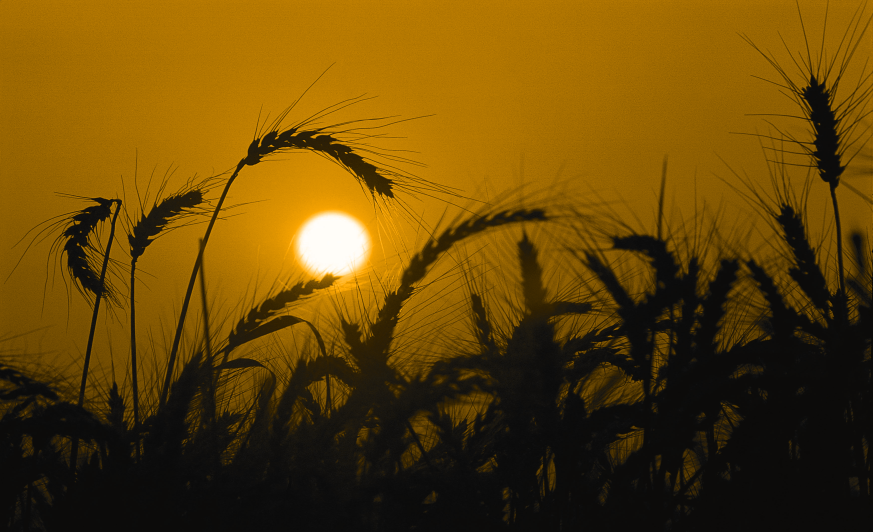 Industry Outlook 2020
Industry Outlook 2020
Source: Bank of Canada
Industry Outlook 2020
USA and WTO
USA is not an advocate of the World Trade Organization 
Would like to see major reform to the WTO or US withdrawal
Have been blocking appointment of judges to the appellate body that hears appeals to WTO rulings
Without the appointments the appellate body can’t function – no appeals currently being heard
Industry Outlook 2020
USA and China
Phase 1 deal reached in January
China agreed to purchase $36.6 billion of US ag products in 1st year
To the end of Aug they have purchased $11 billion
China won its WTO case on US tariffs placed on $200 billion worth of goods
WTO ruled the tariffs were inconsistent with international trade rules
US would like to appeal the WTO ruling
Ironically, the US has blocked its own opportunity to appeal
Industry Outlook 2020
Canada and China
Diplomatic relations remain chilly, at best, following the arrest of Huawei CFO Meng Wanzhou 
China retaliated by arresting two Canadian citizens on espionage charges
The canola export licenses of Richardson and Viterra were then suspended by China
Remain suspended to this day
Free trade talks, although stalled, had not broken off until September
Foreign Affairs Minister Francois-Phillipe Champagne says a trade deal is no longer worth pursuing.
Industry Outlook 2020
Canada and USA
CUSMA appears to be working out from the Canadian farmer perspective so far 
Most tariff rate quotas for US dairy access to Canada have been allocated to Canadian processors
Import raw milk components rather than processed products to go on store shelves
Industry Outlook 2020
Poultry
Outlook steady/good
Shifting consumer demand
Prices and consumption continue to improve
Covid-19 Impact
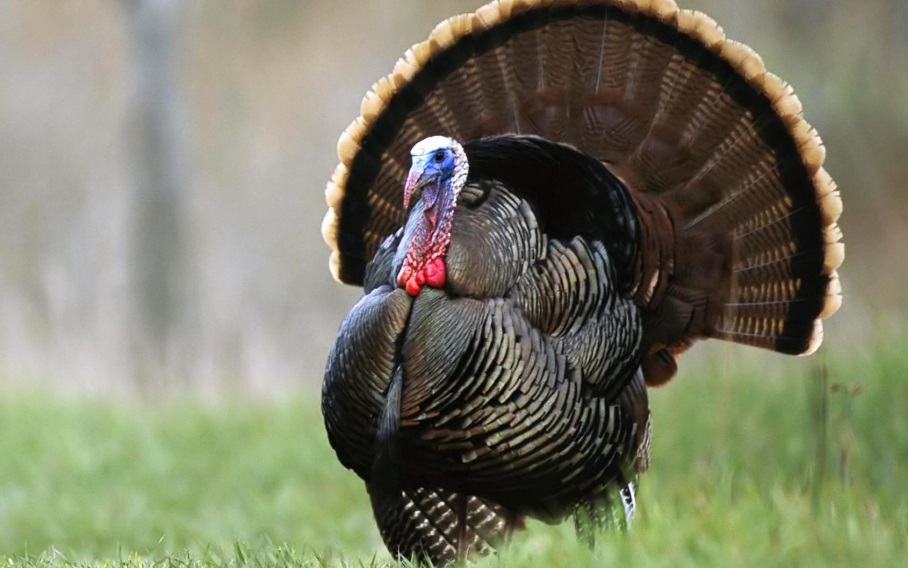 Safe Guards
   Understand the quota:
Provincial legislation re: transferability.
Debtor’s utilization and options to lease out quota.
Understanding compensation rules will have bearing on security.
   High land values may support security position
Industry Outlook 2020
Covid Impacts
Supply Chain Disruption
In August, 15 workers at plant in Calgary test positive
In October, over 20 workers test positive in Manitoba plant
Demand for smaller turkey size
Due to reduced gathering sizes for holiday events

Demand for chicken initially shocked 
Rebounded slowly
Hope to return to 100% production by Christmas and then taper off seasonally
Industry Outlook 2020
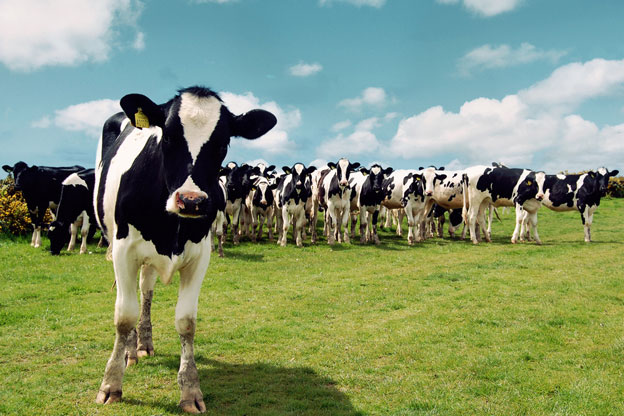 Dairy
Consumer demand shifting
Quota Prices
Trade Impacts
Safe Guards
   Understand the quota:
Provincial legislation re: transferability.
Debtor’s utilization and options to lease out quota.
Understanding compensation rules will have bearing on security.
   High land values may support security position
Industry Outlook 2020
Industry Outlook 2020
Federal Government announced $1.75 billion compensation package to the dairy industry for the market access that was given up in CETA and CPTPP
Will be distributed over 8 years - $345 million in 2019
No details for USMCA compensation
Source: Canadian Dairy Commission
Industry Outlook 2020
Crops
2020 Harvest
Crop Yields
Farm Equipment
Farmland Values
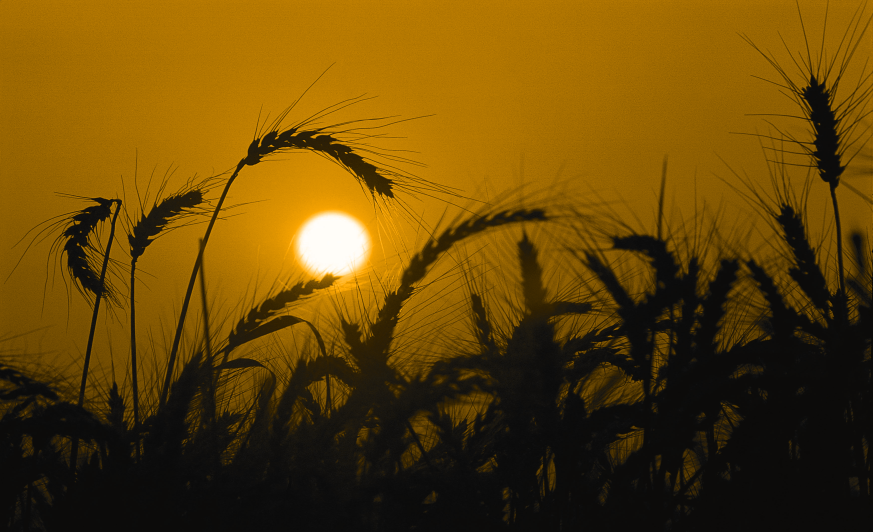 Safe Guards
 Equipment ratio on grain farms is important.   
 Ensure all property of creditor included on debt security
 Verify proper registration on land and related farm equipment
 Verify crop insurance & AgriStability status
Industry Outlook 2020
USA Harvest
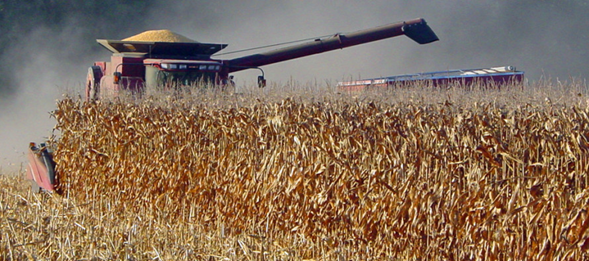 Harvest nearing completion
Back to big crops – flooding limited ‘19
Corn:  13.7 billion bushels – 2019
Forecasted at 14.7 billion bushels -2020
Good conditions, quick pace
Soybeans:  3.6 billion bushels – 2019
Forecasted 4.3 billion bushels - 2020
Record yield increase
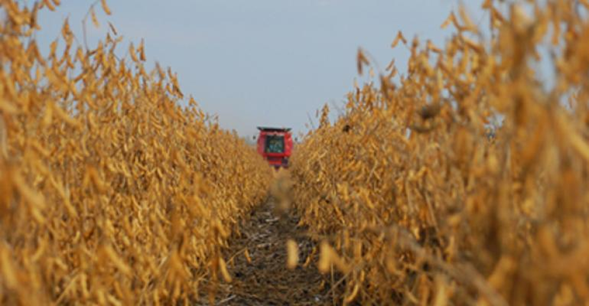 Industry Outlook 2020
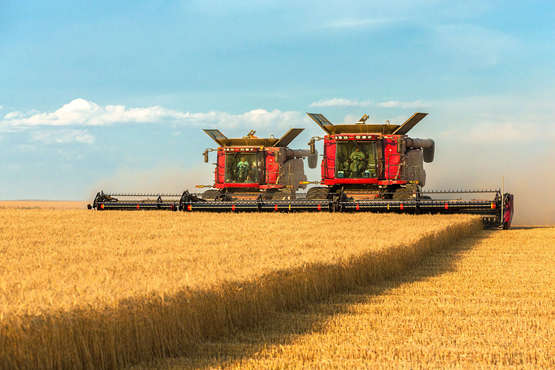 Majority of grain producing areas had good harvest weather
For a change….harvest was relatively uneventful
Grain movement has been good
More than 75% of rail cars ordered have been spotted on avg
Wheat, oats, barley and canola are ahead of the 5-year avg for exports YTD
Better than expected yield’s reported so far given conditions
Western Canada harvest progress ahead of 5-yr avg
AB – 90% complete as of October 6th, 2020 
SK – 96% complete as of October 6th, 2020
MB – 88% complete as of October 6th, 2020
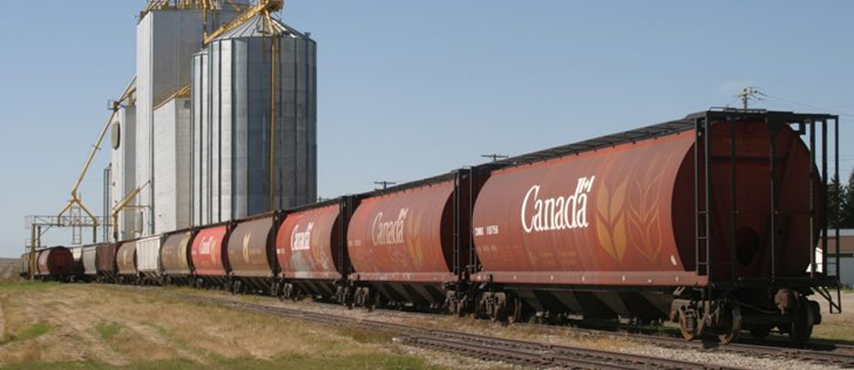 Industry Outlook 2020
Stat’s Can estimates (as of Aug 31- final report in Dec. 2020):
Smaller soybean production – 6.1 million tonnes
20% decrease from peak in 2017
Bigger yields but much reduced acres
Smallest canola production in 5 yrs – 19.4 million tonnes 
9.6% decrease from peak in 2017
Decrease in harvested area and yield
Second highest wheat production – 34.1 million tonnes
4.5% increase over 2019
Second largest acres in last 5 years
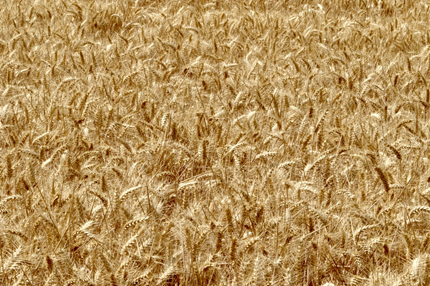 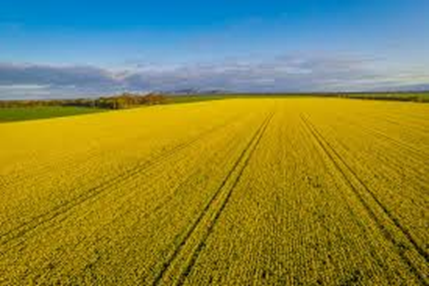 Industry Outlook 2020
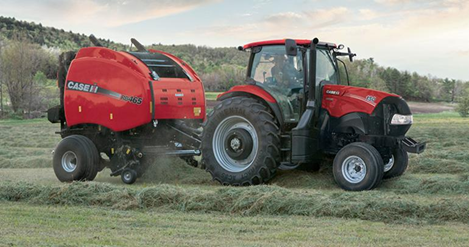 Lower overall machinery purchases

2WD farm tractors up 9.4% YOY



4WD farm tractors down 11.4% YOY



Combine sales down 9.4% YOY

     Source:Association of Equipment Manufacturers
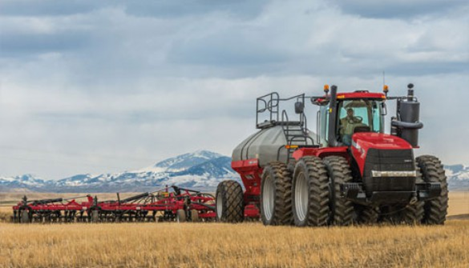 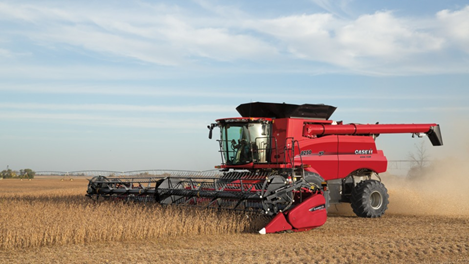 Industry Outlook 2020
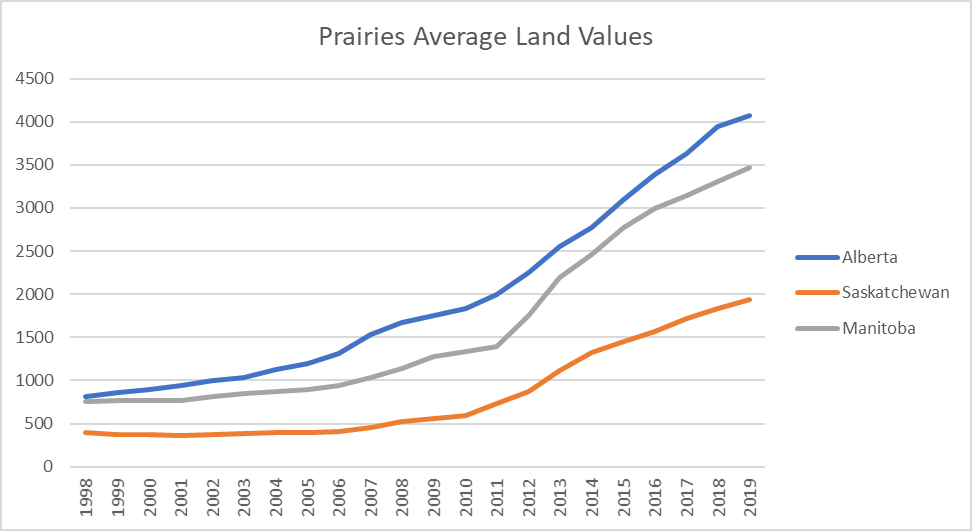 Source: FCC
Industry Outlook 2020
Canadian farmland value up 5.2% in 2019
Expected to increase going forward
Major drivers of land prices:
Crop income (yields and prices)
Interest rates 

Extremely low interest rate environment currently coupled with good grain prices a recipe for land values to increase again
Industry Outlook 2020
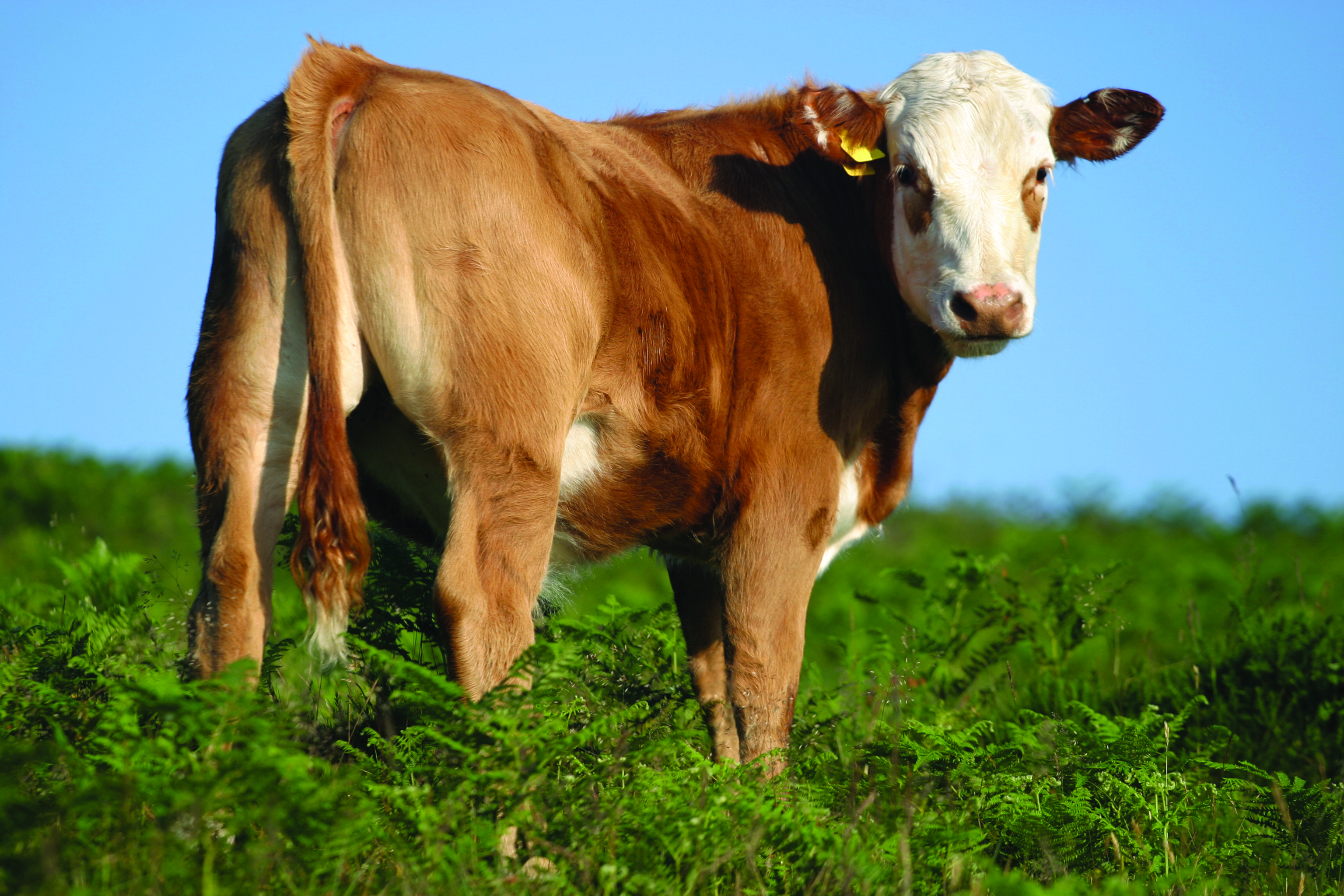 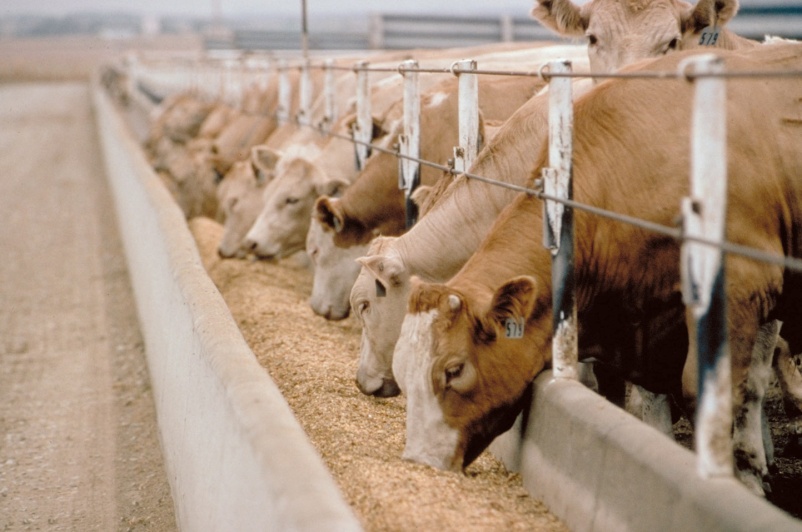 Hogs
Price volatility
Kill plant closures
Feed prices rising
Trade
China
Disease pressure
ASF
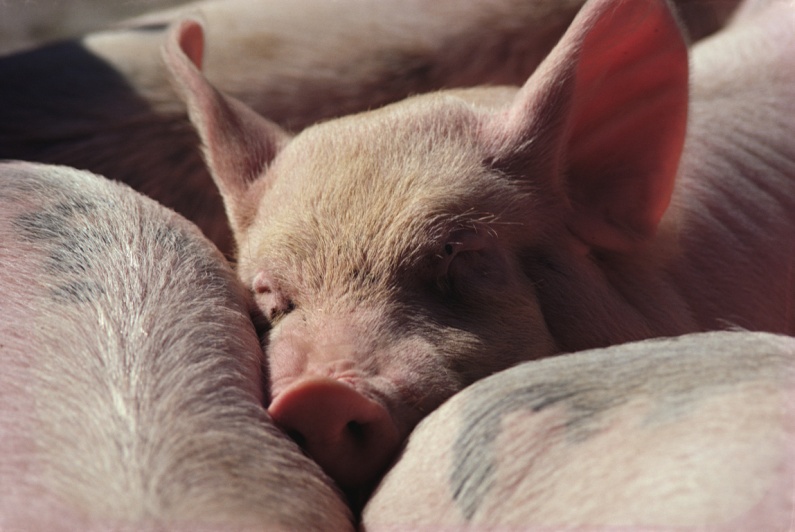 Safe Guards
   Perform walk-through on short notice and assess condition of 
    herd and barn operations
   Verify proper registration on land and related farm equipment
   Verify AgriStability status.
Industry Outlook 2020
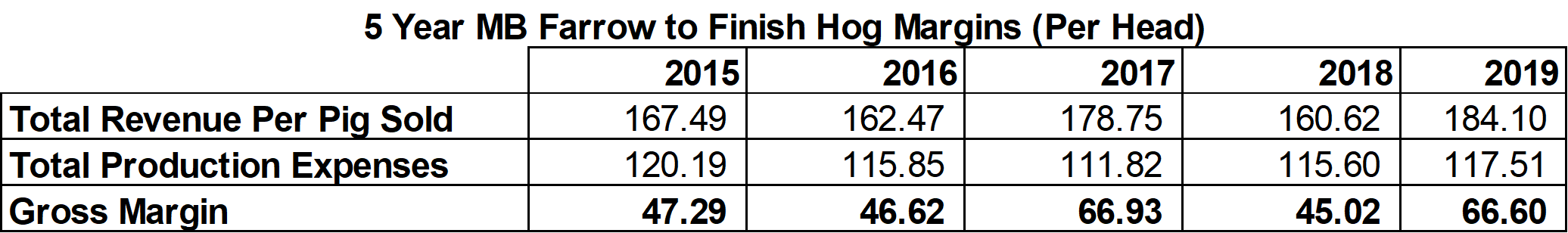 Industry Outlook 2020
African Swine Fever - China
China rebuilding after losing 60% of its breeding stock
Sow numbers grew 37% year over year in August
Rebuilt sow herd will not be as productive
Using low quality sows to rebuild

African Swine Fever – Poland/Germany
Poland – 97 farms and 2000 wild boar
Germany – 38 wild boar
Industry Outlook 2020
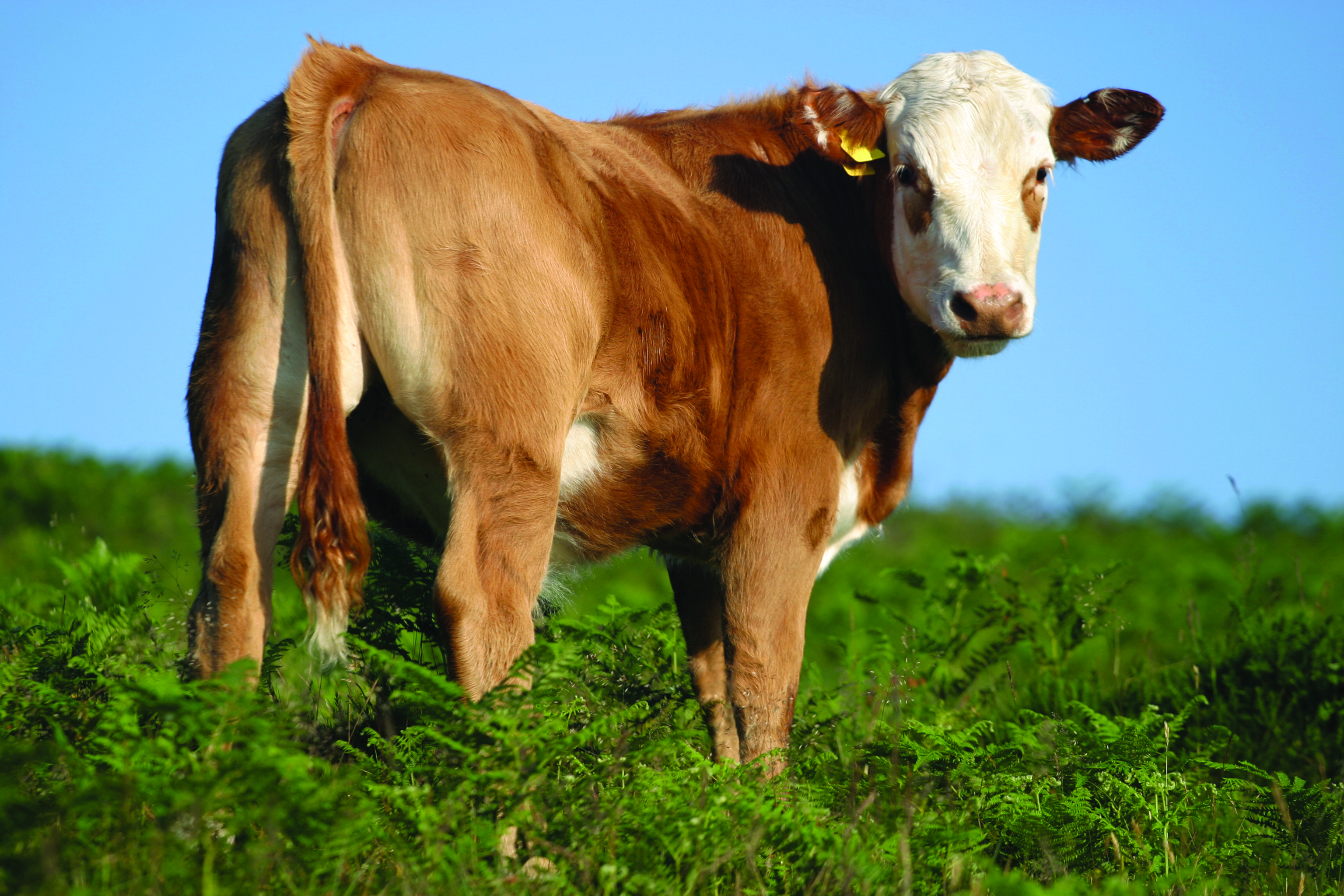 Cow/Calf
Stability in Canada
Herd shrinking slightly
0.8% decline in heifers
1.4% decline in cows
Slow start to fall run 
Ample forage and feed grain
Safe Guards
   Perform walk-through on short notice
Verify inventory and require manifests and/or proof of purchase or sale. Look closely at inventory values.
   Verify AgriStability and risk management practices.
Industry Outlook 2020
Feedlots
Temporary plant closures  
Feed prices trending up
Gov’t programs
AB, SK,MB,ON set-aside program
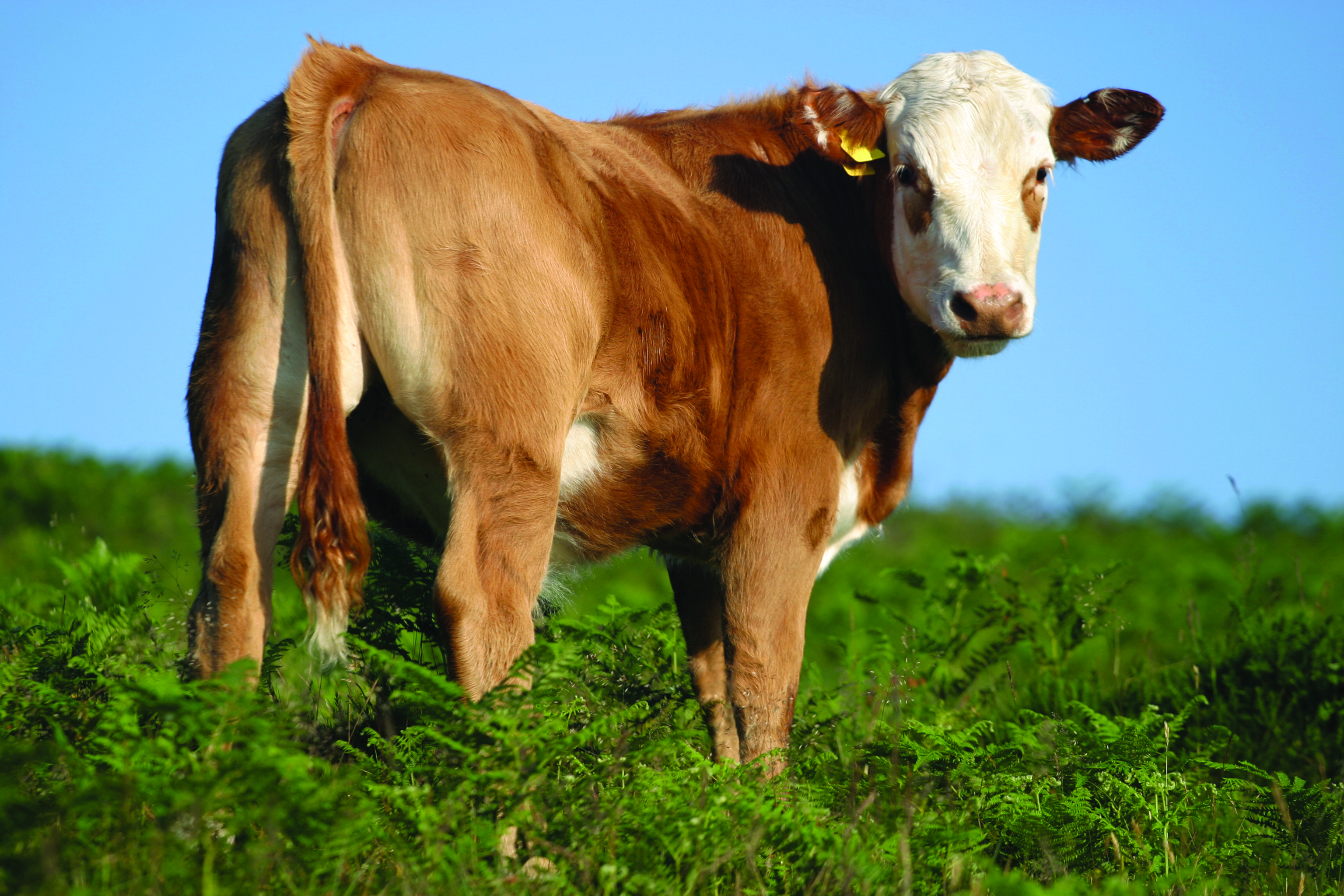 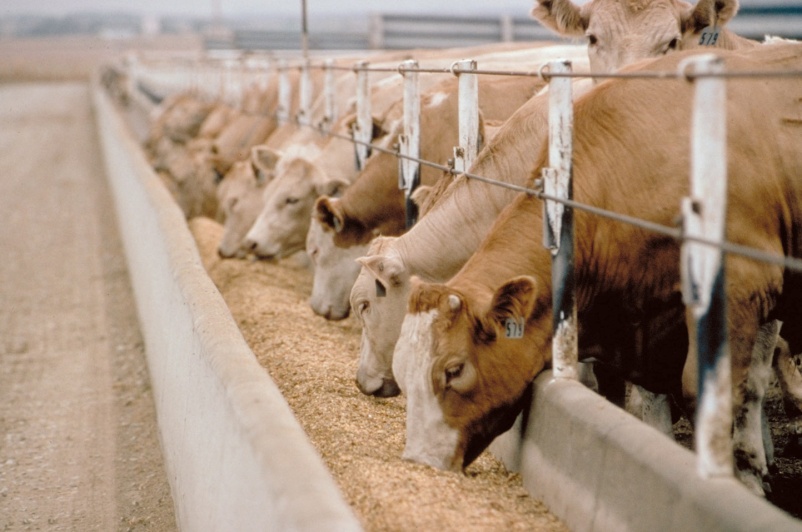 Safe Guards
   Verify inventory and require manifests and/or proof of 
    purchase or sale
   Verify AgriStability status and CPIP contracts
   Ensure lands properly captured in loan documents and 
    registered at land titles
   Check risk management practices. Scrutinise business plans.
Industry Outlook 2020
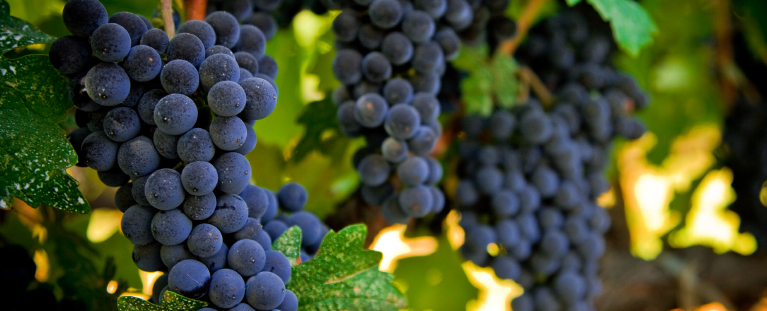 Wineries
Wine sales up at retail but down at restaurant/bars
Agritourism down sharply
Exports
Safe Guards
   Verify Inventory (and value in-use).- sample to ensure quality.
   Confirm terms of licences to produce and sell are being met.
   Seek rolling 5 year plans/third-party input – primary downfall is cash and     
        inventory management.
Industry Outlook 2020
Cannabis

Retail sales increasing
Changing price point
Commoditization
Joint Ventures with Food and Beverage
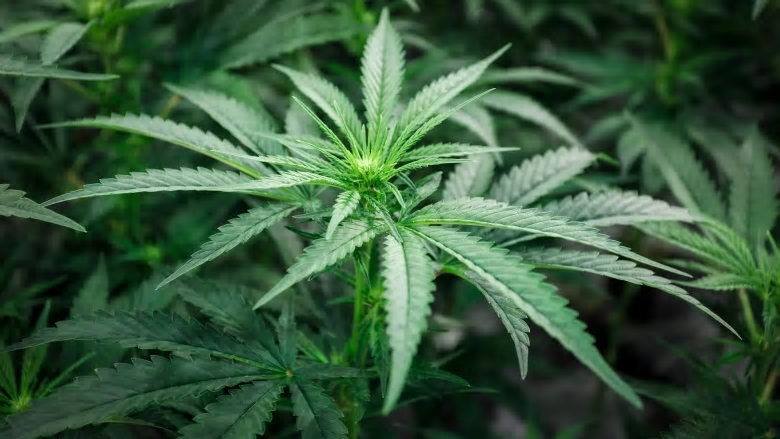 Safe Guards
Ensure all property of creditor included on debt security.
Confirm terms of licences to produce and sell are being met.
Confirm key individuals named in licences are tied to the company.
Industry Outlook 2020
Food and Beverage

Margins are getting squeezed
Look to reduce Energy, Water, Waste
Labour shortage
Access to PPE
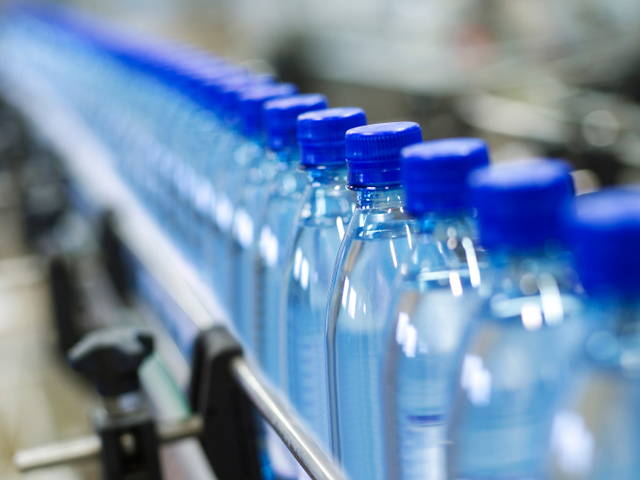 Safe Guards
Ensure all property of creditor included on debt security.
Confirm terms of licences to produce and sell are being met.
Confirm key individuals named in licences are tied to the company.
[Speaker Notes: FX – barriers right now are access to capital to meet growing demand and access to human resources to produce product.

Trade – all good for this industry – further processed goods is a huge opportunity for Canada right now. TPP, CETA. USMCA all net positive for Food and Beverage
Industry is a priority for Gov’t right now
	clustering strategy
	funding/grants for innovation and technology are a priority
2nd largest mfg sector in Canada is Food and Beverage – centered in Ontario and Quebec
Trend toward assembled and packaged food in grocery stores– take home and prepare/take home and heat/take home and eat
	seen in larger centres right now/trending across Europe already]
Contacts
Farm Management Consulting
John Loeppky , P. Ag
Direct: 204.336.6148   Cell: 204.381.3260
john.loeppky@mnp.ca

Corporate Recovery Services
Victor Kroeger, CPA,CA,LIT,CIRP, CFE
Direct: 403.298.8479  Cell: 403.870.1827
vic.kroeger@mnp.ca
Appendices – Our People
The MNP Advantage:
Offices in strategic urban and rural locations from coast-to-coast
Experience with 18,000 commercial and 300 Hutterite Colony farm clients
Over 60 years service to agriculture has given us unparalleled and unrivalled access to the industry from the producer level all the way up to industry associations and government. 

Nobody does it better.
Appendices – Our People
“Think Global, Act Local”
Over 85 offices from coast-to-coast. 
Member of Praxity Global Alliance of Independent Firms giving us worldwide presence
The only professional accounting firm with a dedicated Farm Management Consulting group
We have specialists located in the areas necessary to meet the needs of our agricultural clients
Appendices – Our People
Over 600 professionals focused on the agriculture industry with niche specialities in:

Farm Management
Crops
Livestock
Farm income stabilization programs
AgriStability and AgriInvest
Agriculture specific accounting & tax
Food & Ag Processing
Hutterite Colonies
Appendices – Our People
Farm Programs
Farm Programs are a complex and highly specialised service-line. 

With several hundred file preparers preparing over 9,000 applications a year backed up by 100 internally certified  specialists MNP is the only firm in Canada to:

Take a full-service approach to Farm Programs. 
Develop a specialised team to maximise program-revenue for our clients.
Prepare such a large volume of applications.
Appendices – Our People
Farm Programs
A Full-Service approach means that MNP does more than just complete the forms – we know what and how much we are applying for which means:

We know when payments are wrong and when it is worth following up and/or appealing.
We get what we claim 90% of the time.
We have a robust track record of reviewing non-MNP prepared applications and collecting under-claimed amounts.
Only firm in Canada with ability to analyse interaction between risk management programs enabling them to be truly used for risk management with our ARMP tool.
Appendices – Our People
The 25 professionals in MNP’s Farm Management Consulting group bring to bear a combination of on-the-farm experience and formal education
Education and experience include:
Appendices – Our People
Within the Farm Management Consulting team we have niche professionals in:

Crop production and marketing (dryland and irrigated)
Intensive livestock production and marketing
Supply managed (dairy and poultry)
Commodity and food processing
Exotics 
Greenhouse and Market Gardening
Orchard Fruit
Appendices – Special Situations
Working closely with Corporate Recovery Services, the Farm Management Consulting team have assisted with the provision of:

Initial assessment of a debtor
Monitoring 
Restructuring 
Liquidation
Appendices – Special Situations
The Farm Management  Consulting team has provided the following services to Corporate Recovery Engagements:

Assisting with taking possession of farm operations
Determining and executing strategies for ongoing operations
Providing executive management of day-to-day farm operations
Consulting on key decision points in farm operations
Preparation of risk analysis and mitigation strategies
Providing input into realization plans